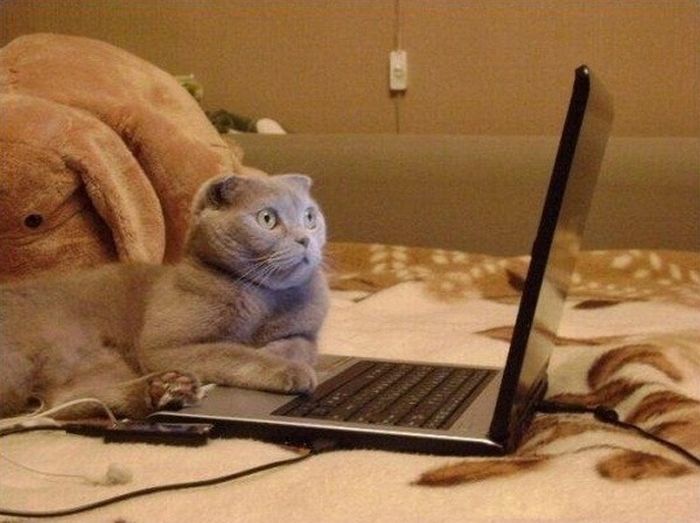 Word Stress
Practice Examples
/prəˌnʌnsɪˈeɪʃən/
proˌnunciˈation
.         o        .     O      .
proˌnunciˈation
accommodate
metabolic
carcinogenic
association
electrically
agonise
negotiate
relation
economic
statistical
calculation
technological
separate
sociological
idolise
epitomise
photographical
society
electricity
personality
reaction
accessorise
economical
photography
distribution
anesthetise
anticipate
computerise
advocate